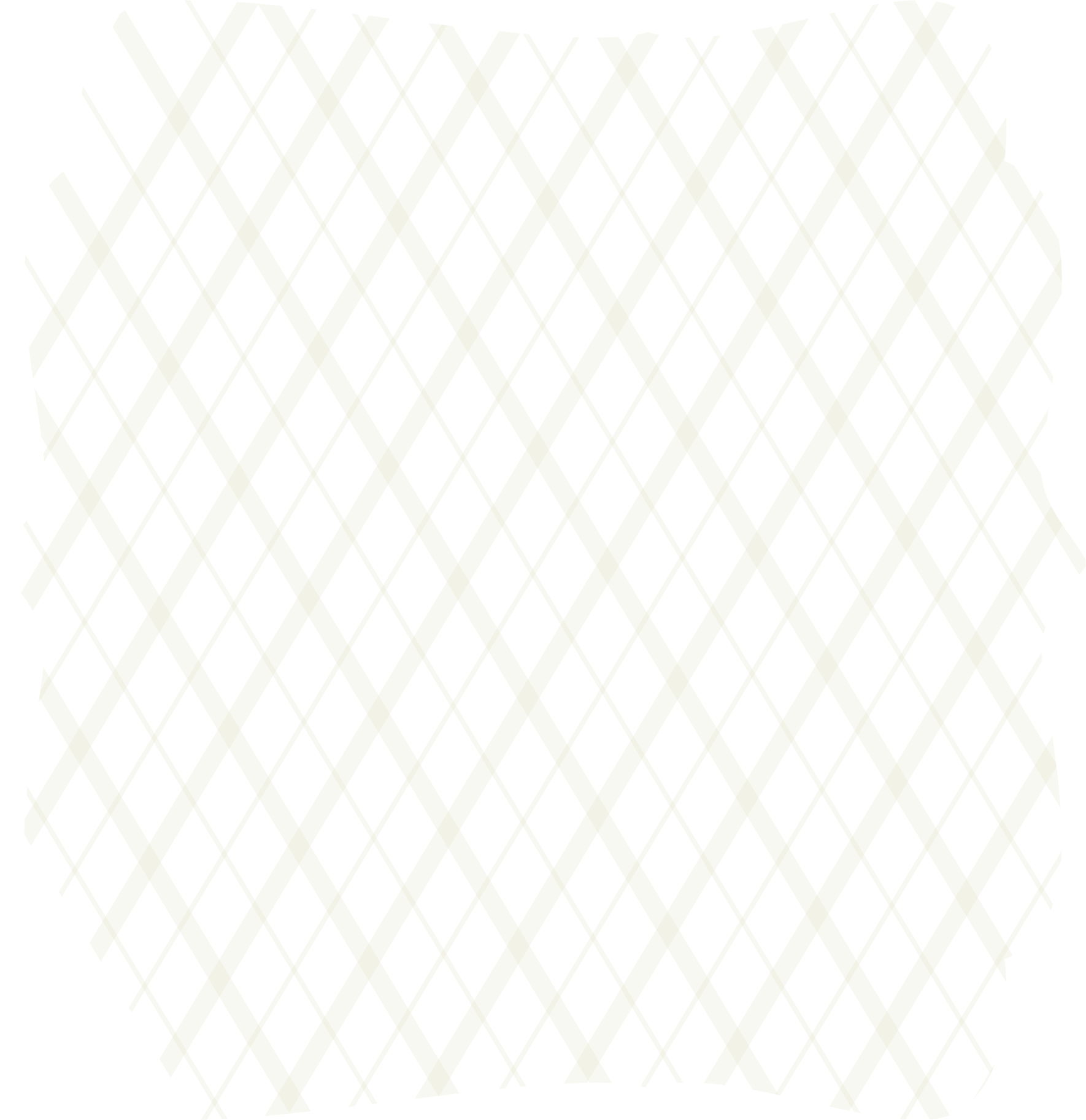 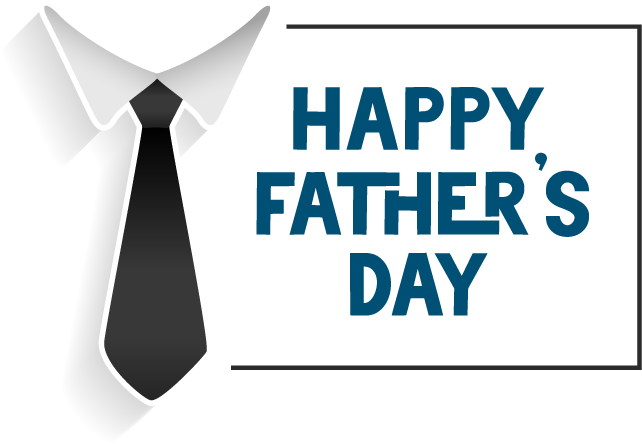 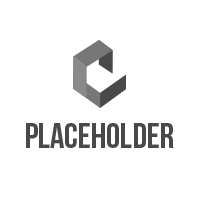 CURBSIDE PICKUP 
& DELIVERY
PHONE #  |  WEBSITE
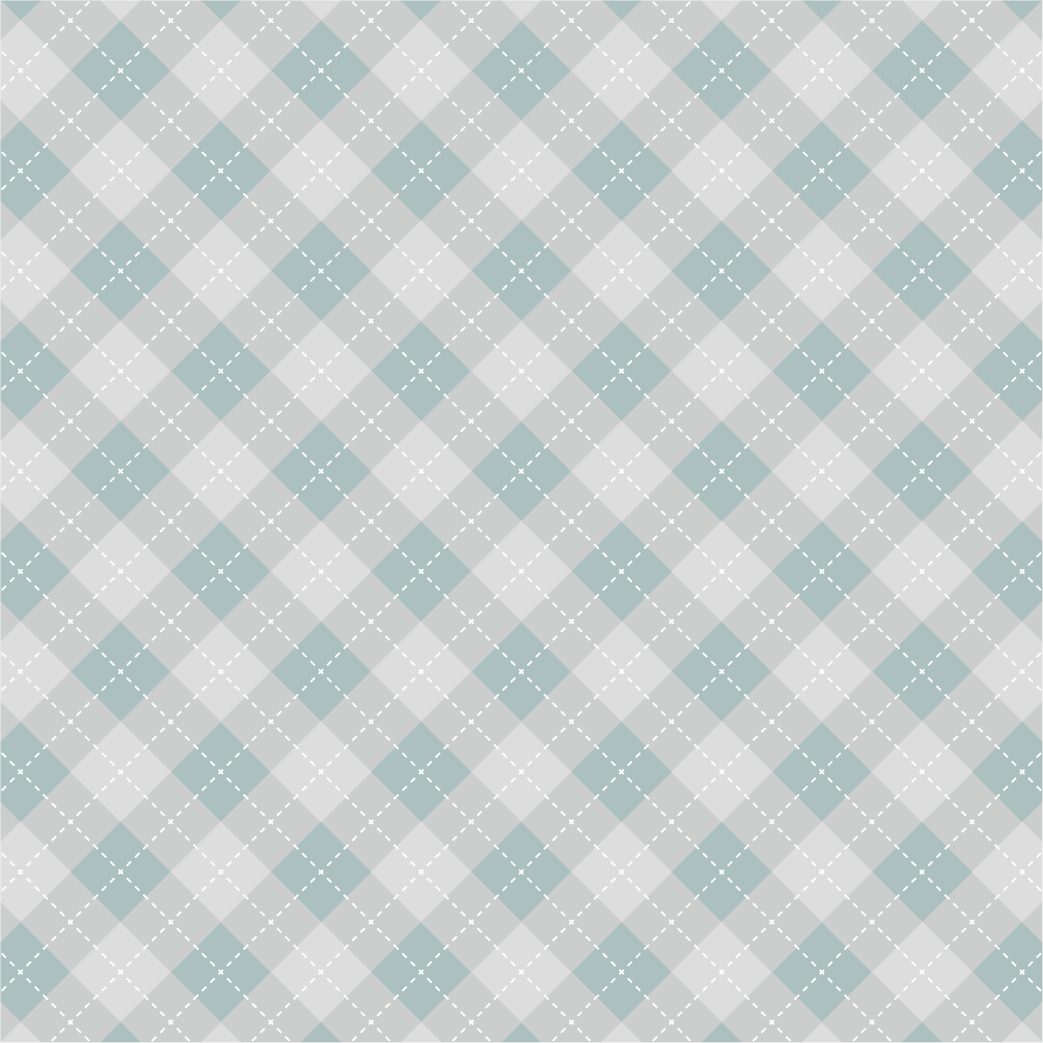 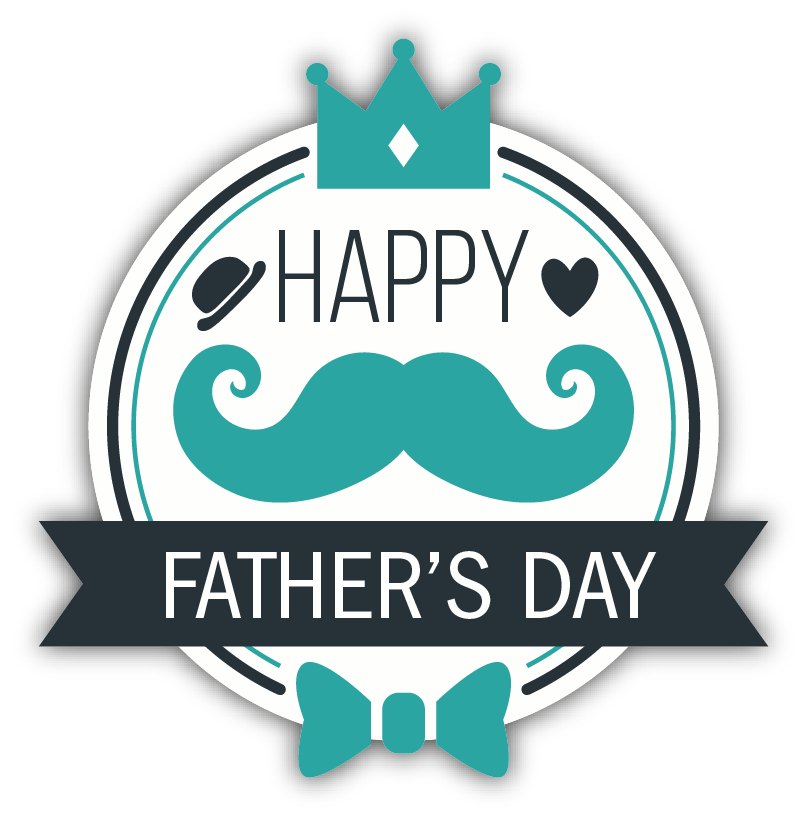 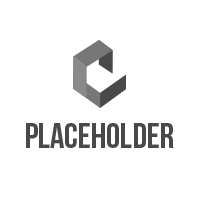 CURBSIDE PICKUP 
& DELIVERY
PHONE #  |  WEBSITE
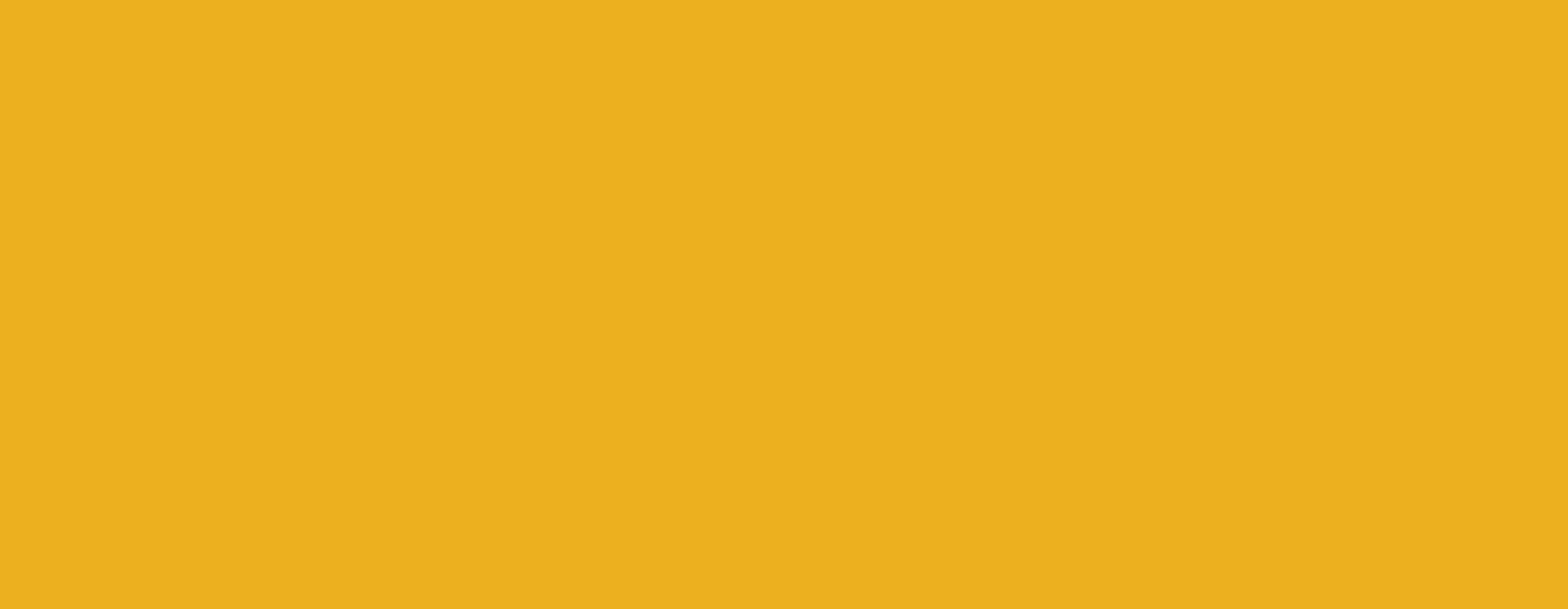 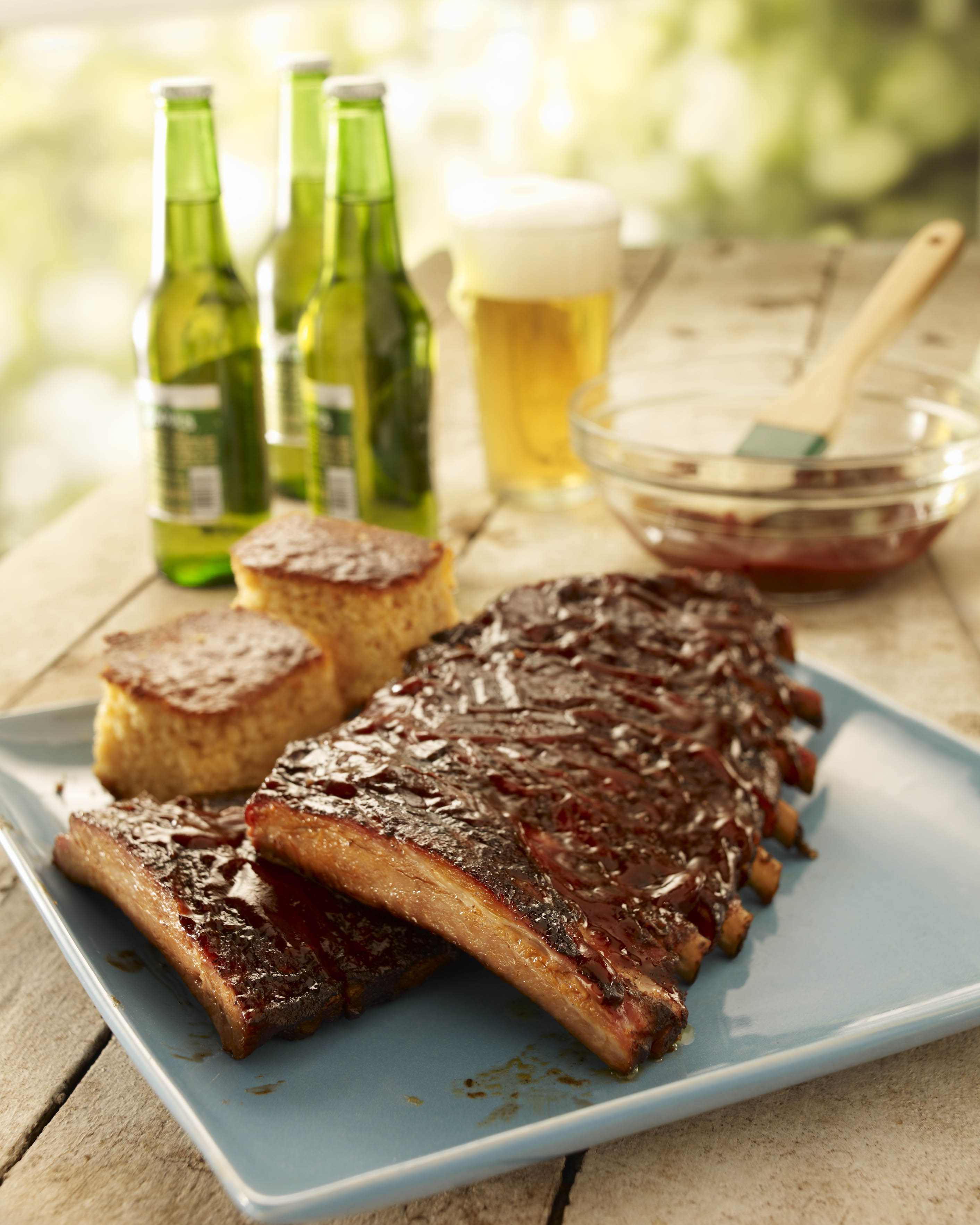 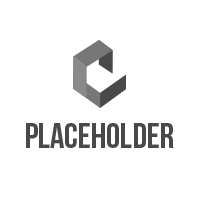 CURBSIDE PICKUP 
& DELIVERY
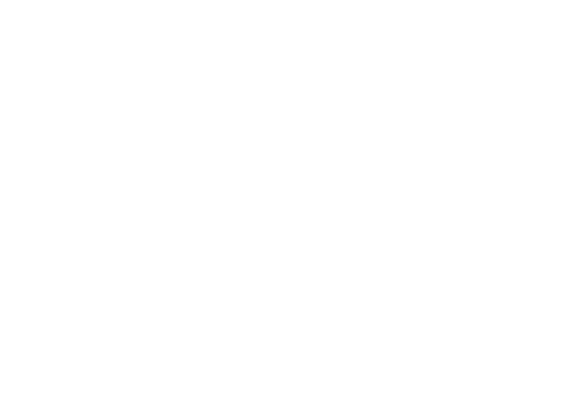 PHONE #  |  WEBSITE
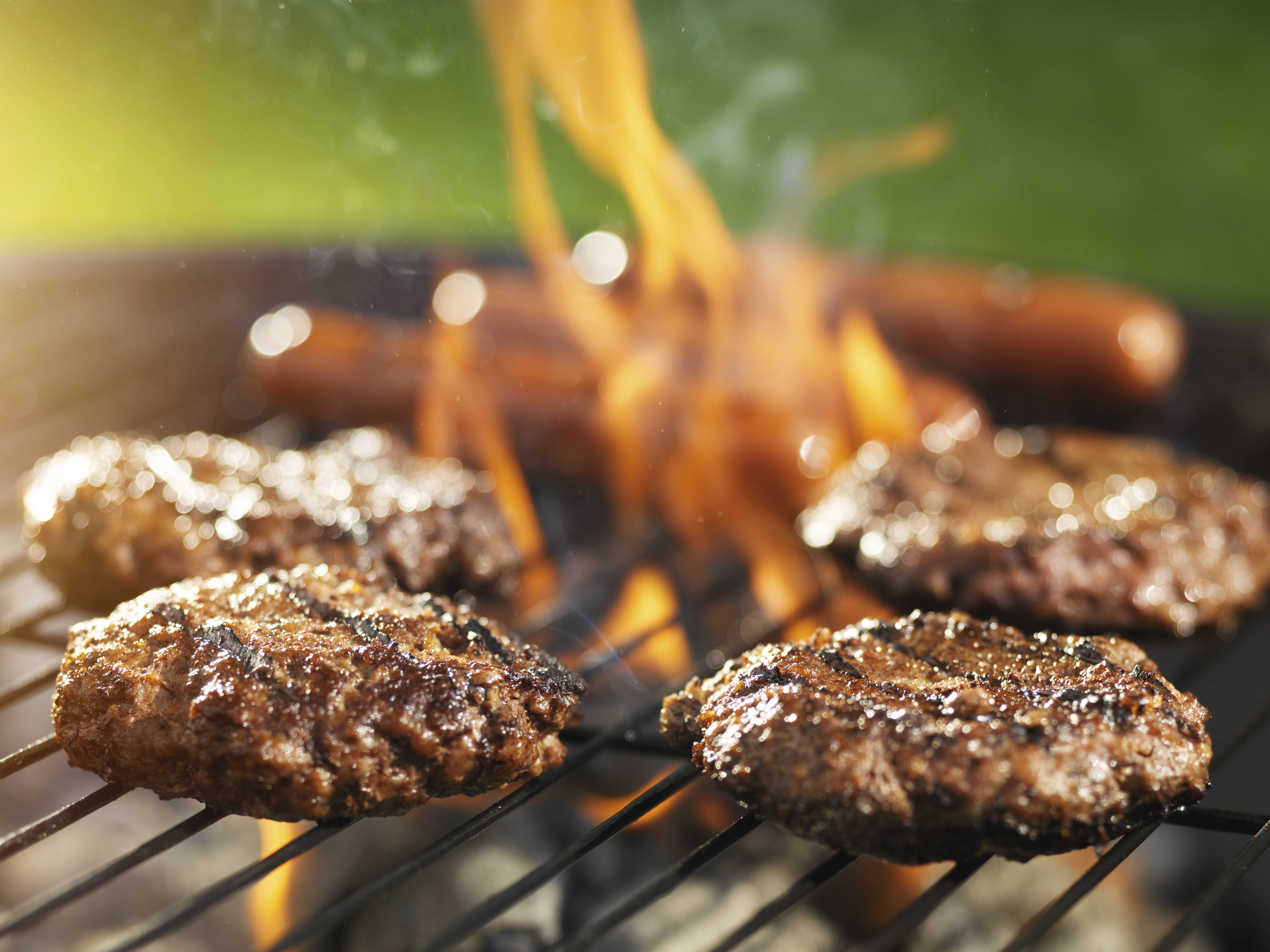 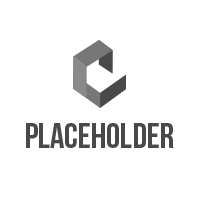 CURBSIDE PICKUP 
& DELIVERY
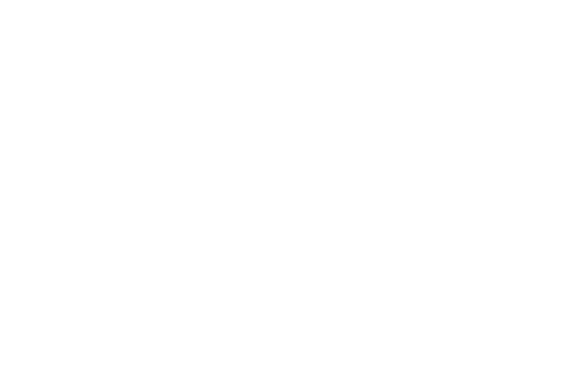 PHONE #  |  WEBSITE